NS3310 – Physical Science Studies
Chemical Reactions
More Kitchen Chemistry
Let’s make Oobleck


Let’s make Gak
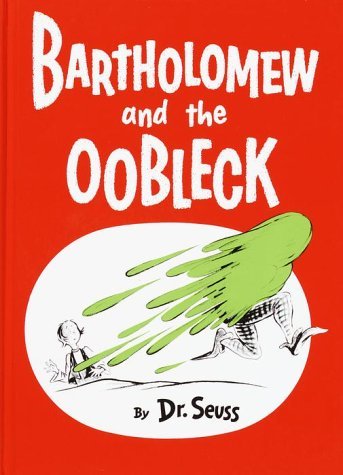 Key Questions
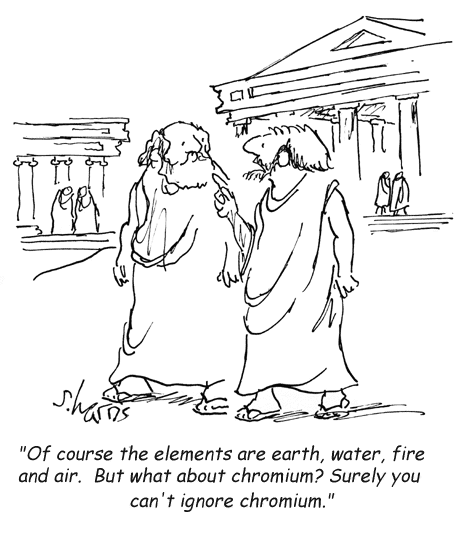 How do chemical bonds form molecules?

What are ionic bonds?

What are covalent bonds?

How do compounds with each type of bond 
	behave?

What is a chemical reaction?

What are acid-base reactions?

What are oxidation-reduction reactions?

How can we keep track of the reactants and products in a chemical reaction?
Chemical Bonds
Ionic



Covalent
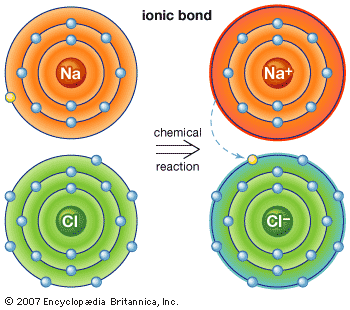 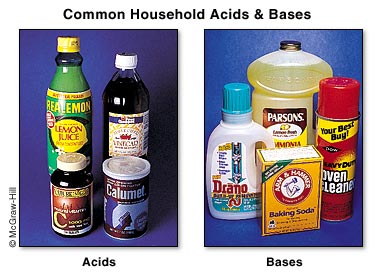 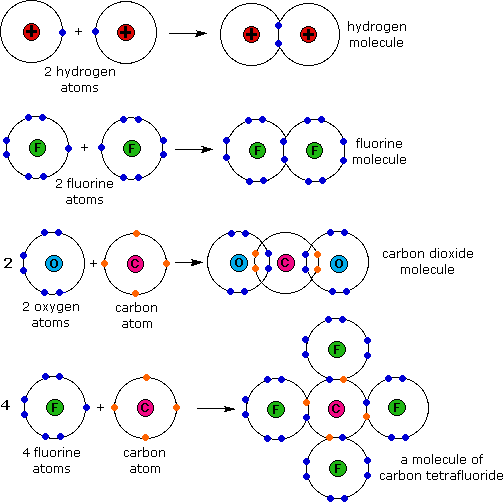 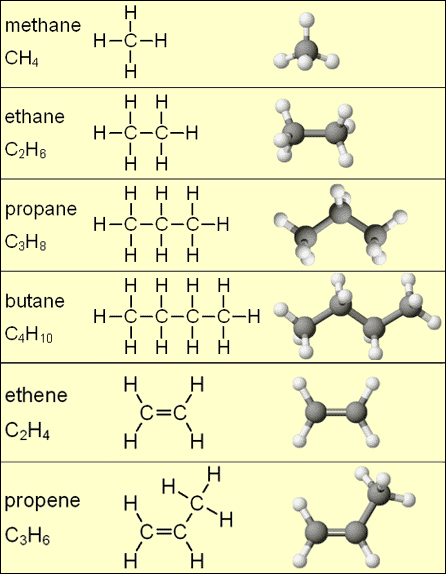 Chemical Reactions
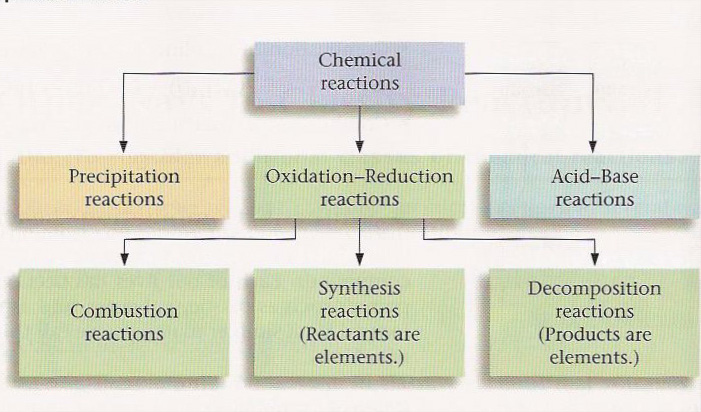 Precipitation Reactions


Redox Reactions


Acid-Base Reactions
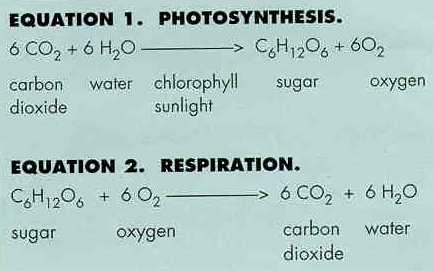 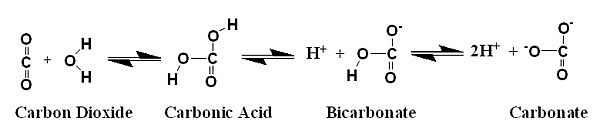 Activation Energy
Activation energy is often needed for a chemical reaction to occur


Catalyst
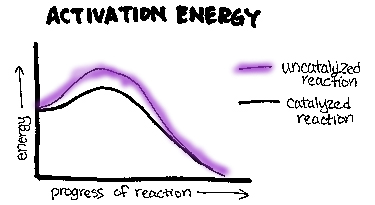 Solutions
Solvent


Solute


Water is the universal solvent
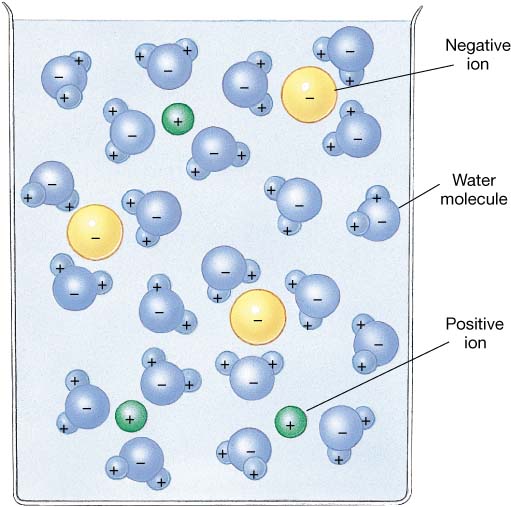 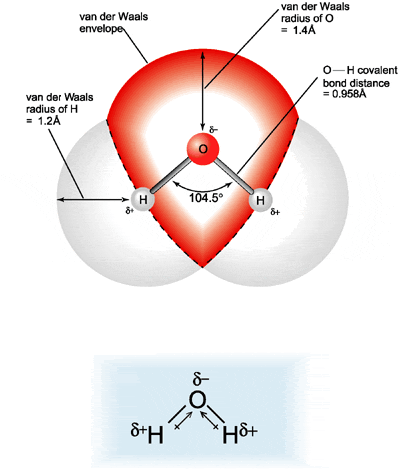 pH
H+ ion concentration

Buffer

Carbonate buffering system
Ocean water
blood
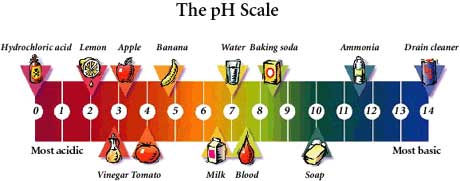 CO2(gas) -> CO2(aqueous) 

H2O(liquid) + CO2(aqueous) -> H2CO3(aqueous) 

H2CO3(aqueous) -> HCO3-(aqueous) + H+(aqueous) 

HCO3-(aqueous) -> CO32-(aqueous) + H+(aqueous)
Why You Should Never Mix Ammonia and Bleach
Chlorine Gas (Cl2)

2(parts)NaOCl + 2NH3 --> 2NaONH3 + Cl2.		(chlorine gas is toxic!)

Nitrogen Trichloride (NCl3)			(NCl3 is explosive!)

3NaOCl + NH3 --> 3NaOH + NCl3

Hydrazine (N2H4)			(Hydrazine is rocket fuel!)

NH3 + NaOCl --> NaOH + NH2Cl.

These two products then react with ammonia as follows:

NH3 + NH2Cl + NaOH -->N2H4 + NaCl + H2O.

One last reaction occurs to stabilise the reagents:

2NH2Cl + N2H4 --> 2 NH4Cl + N2.
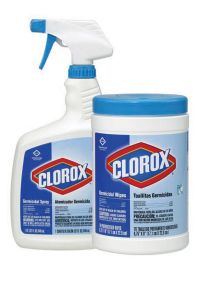 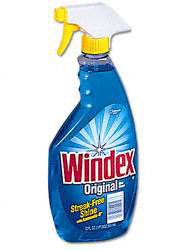 Key Concepts
Compounds can be formed through ionic or covalent bonding

Ionic bonds will break in water to form a solution

This can lead to reactions that rearrange ions

These types of reactions are called acid-base reactions

Covalent bonds will not dissolve in water, but can react chemically in oxidation-reduction reactions.
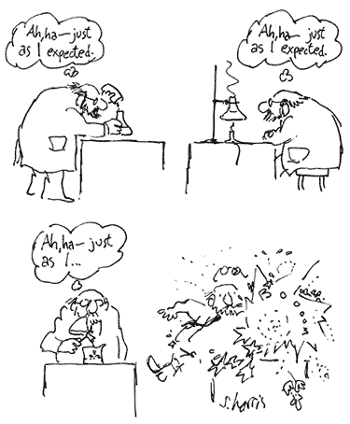